Номер 1: 
как стать первым в том, что делаешь
в том, чем ты занимаешься
Игорь Манн
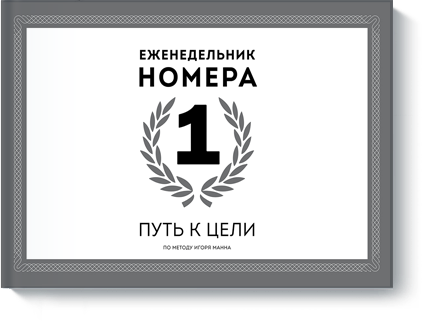 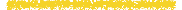 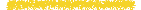 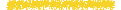 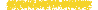 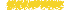 ЦЕЛЬ
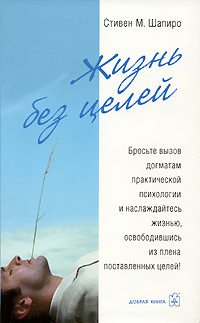 Цель
Номер 1 в России/СНГ 
в маркетинге (удержать), 
клиентоориентированности (официальное признание)
и номер 1 (признание)
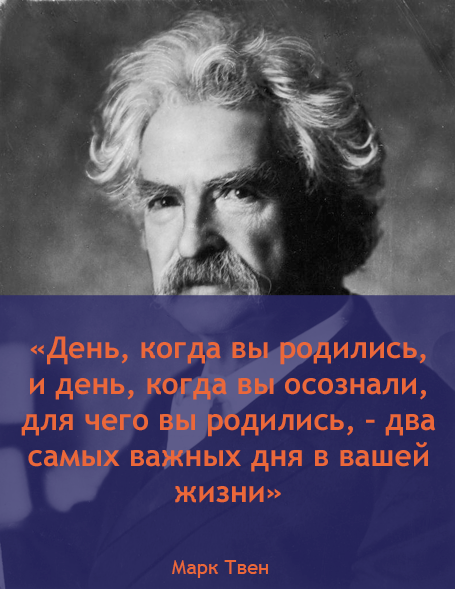 Планы. Жизнь. Год+
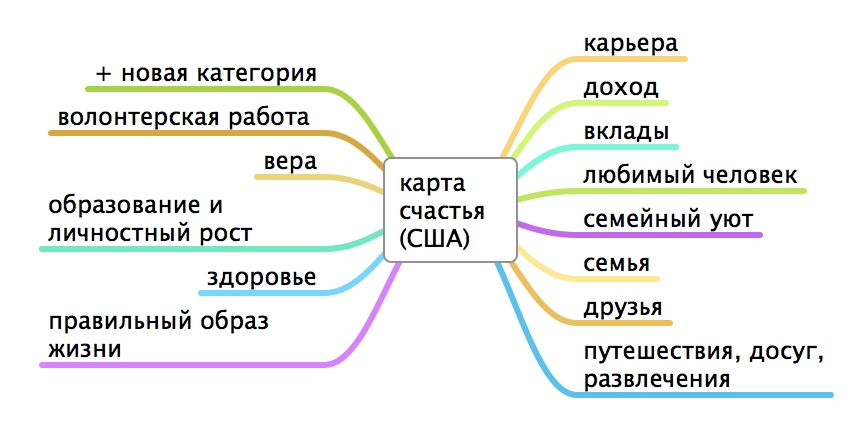 АУДИТ
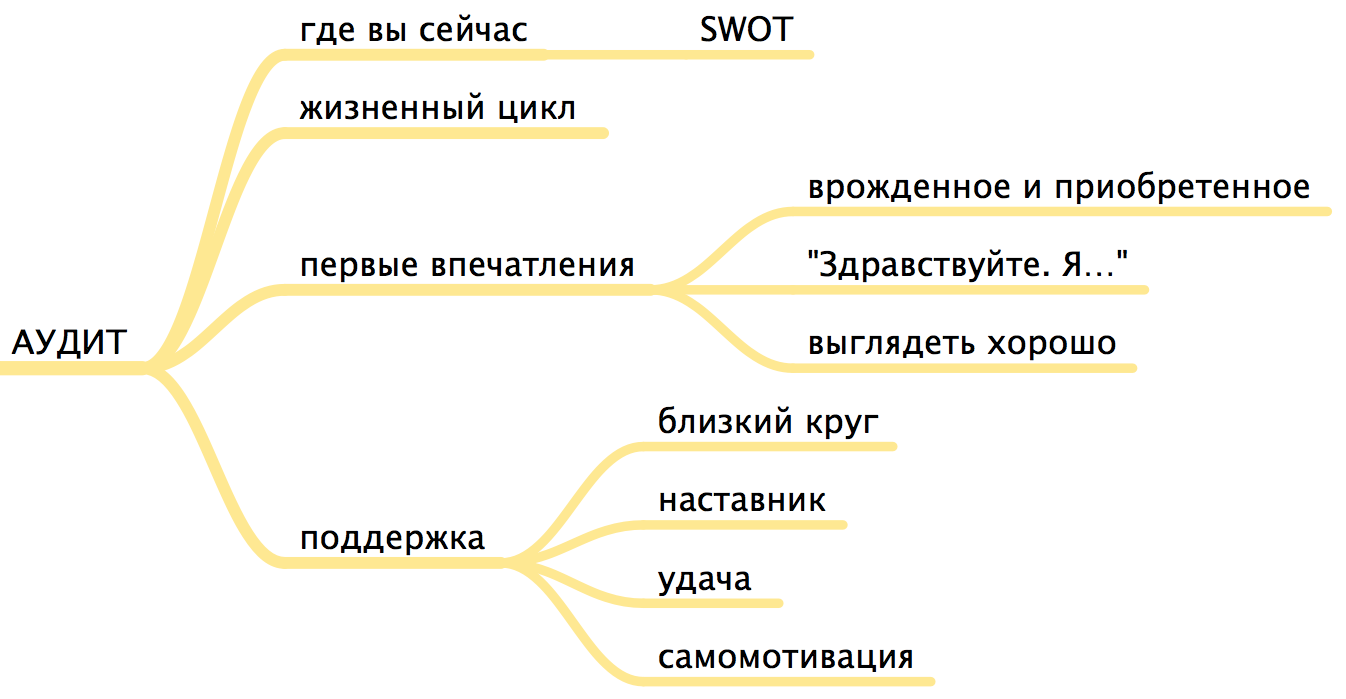 =
Где вы сейчас?
SWOT для себя
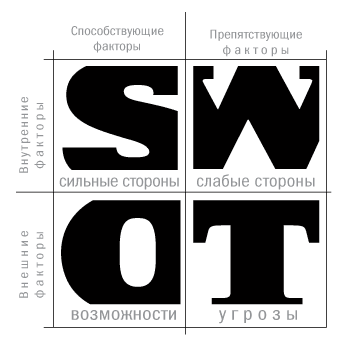 Мой персональный SWOT
Поддержка
6 «лошадей» Райса и Траута
Ваша компания
 Ваш босс
 Ваш друг
 Идея
 Вера
 Вы сами
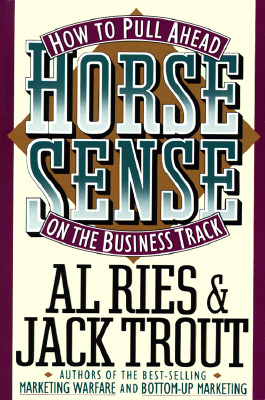 [Speaker Notes: птица тройка Манна
до 60 км/ч]
Группа поддержки
семья/друзья
 наставник
 удача
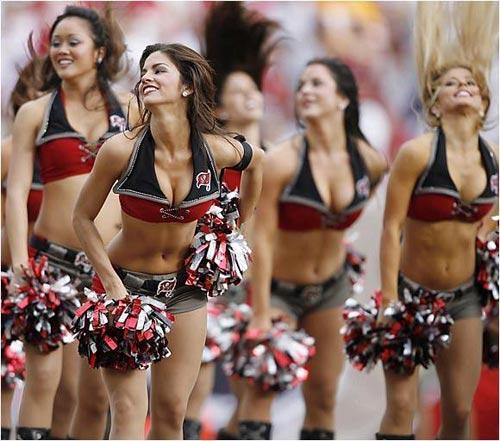 [Speaker Notes: родители, брат/сестра, супруг/супруга]
РАЗВИТИЕ
=
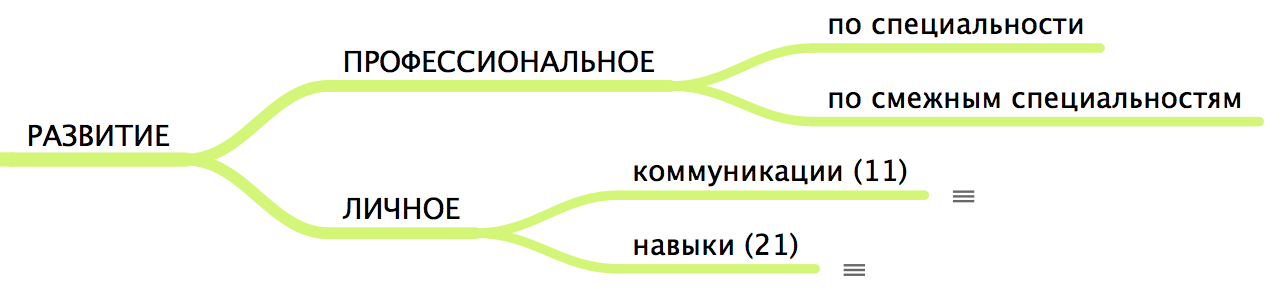 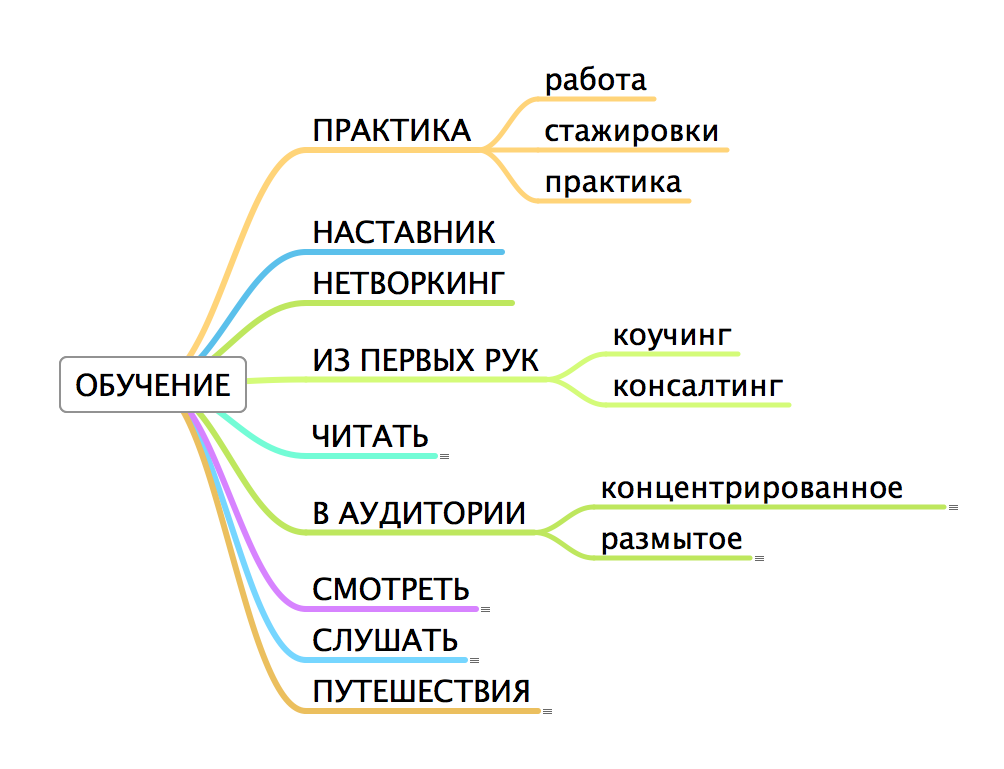 Коммуникации
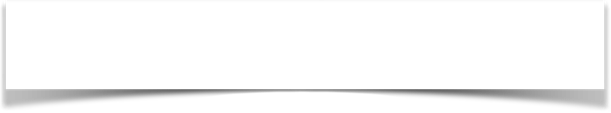 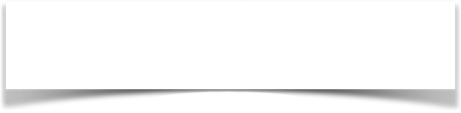 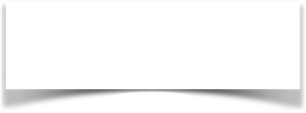 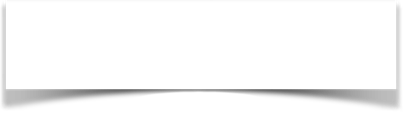 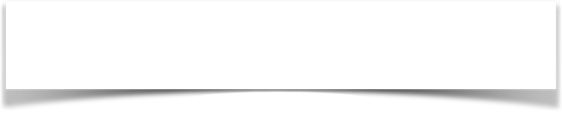 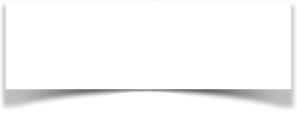 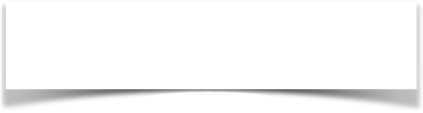 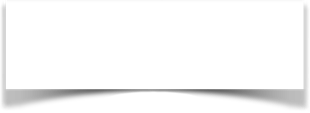 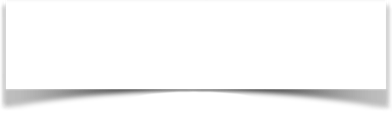 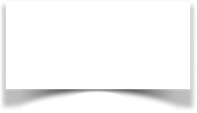 умение говорить
умение слушать и слышать
переговоры
язык жестов
умение выступать
грамотность
е-коммуникации
отчеты
этикет/хорошие манеры
иностранные языки
Навыки
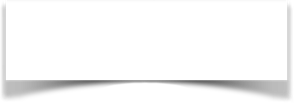 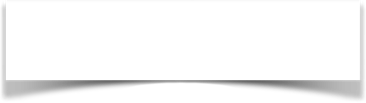 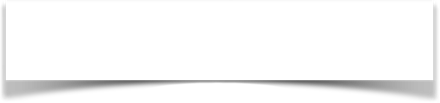 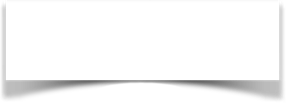 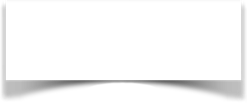 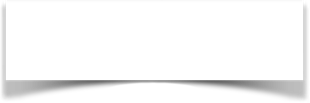 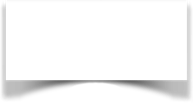 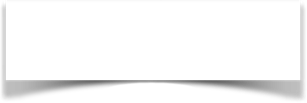 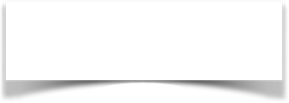 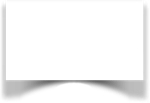 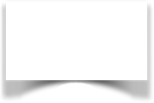 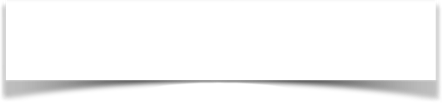 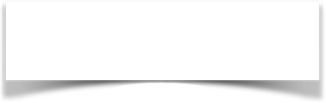 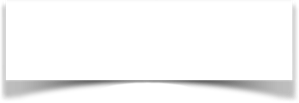 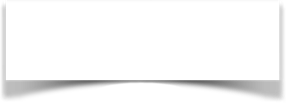 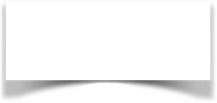 собрания
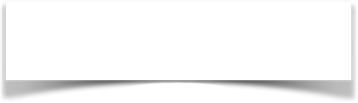 умение читать
креативность
управление временем
пунктуальность
«нет»
держать слово
делегировать
довести до конца
мотивировать
фокус
держать удар
ускориться
держать темп
спасибо
принятие нового
умение продать идею
РЕЗУЛЬТАТЫ
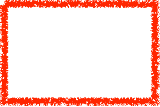 Признание
дипломы/сертификаты
 именные подарки
 награды
 звания 
 место в рейтинге
[Speaker Notes: прямые финансовые результаты и косвенные]
«Чем вы гордитесь?»
Финишная прямая
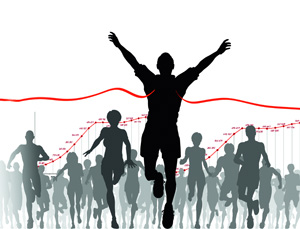 Как убедиться, что ты уже номер 1
ты это чувствуешь/ты в этом уверен (на 100% уверен)
 об этом написали/пишут 
 есть официальное признание (рейтинг)
1
2
3
Работа, работа, работа…
Бинго.
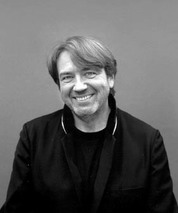 «Каждый человек время от времени воодушевляется. 
У одного воодушевления хватает на 30 минут, у другого - на 30 дней.
Но добиться чего-то в жизни удается только тому, у кого воодушевление длится 30 лет» 
Клаус Кобьелл
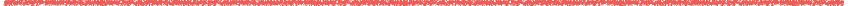 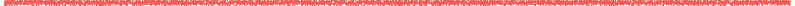 я
я смог
До встречи на маршруте